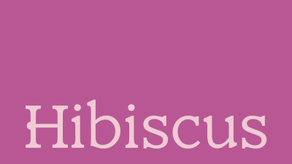 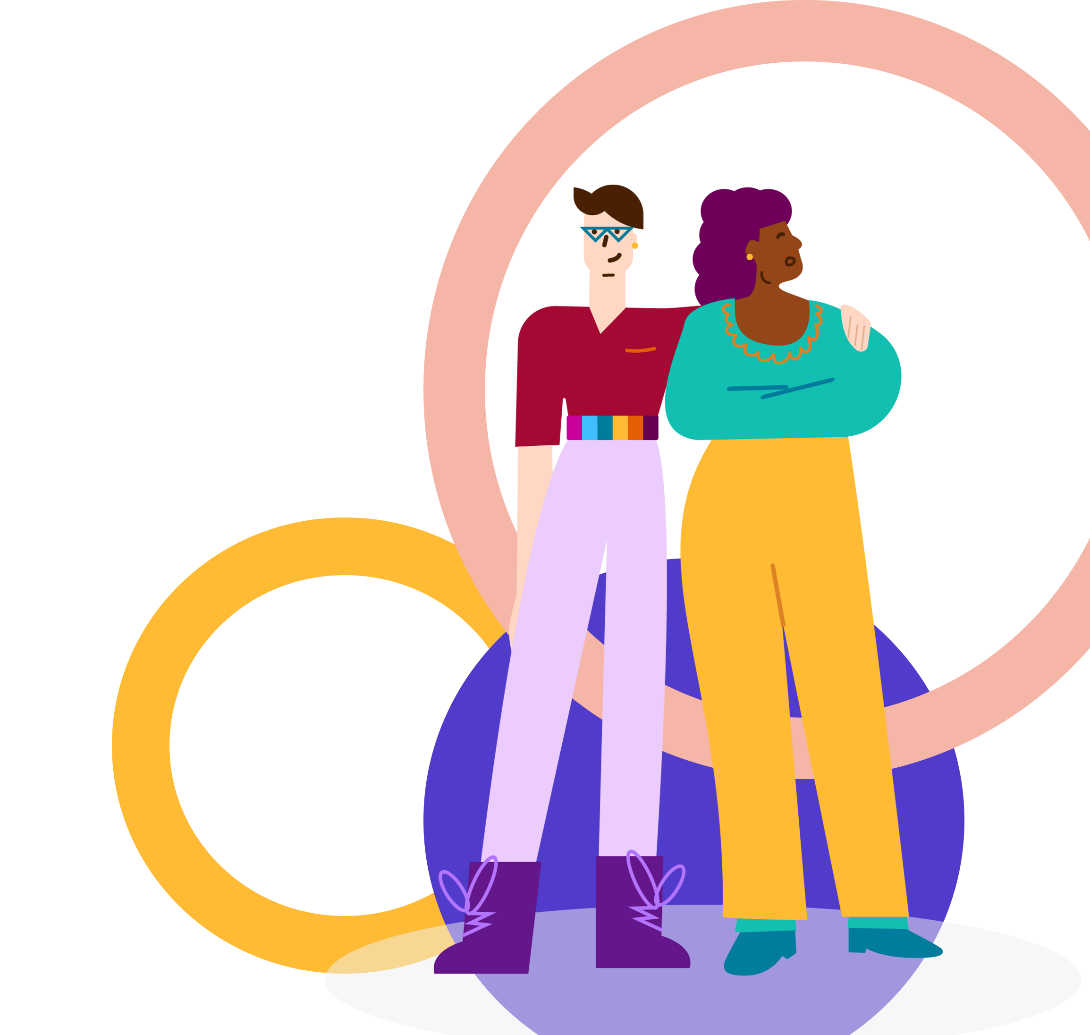 Tips from the frontline 
supporting migrant women
Why is it relevant?
Migrant women are negatively impacted by policies that restrict certain rights and entitlements. Currently, those with insecure immigration status are prevented from working, renting, driving, accessing health services, and from claiming benefits. This can trigger and impact experiences of homelessness.

Migrant women can experience barriers to accessing services:
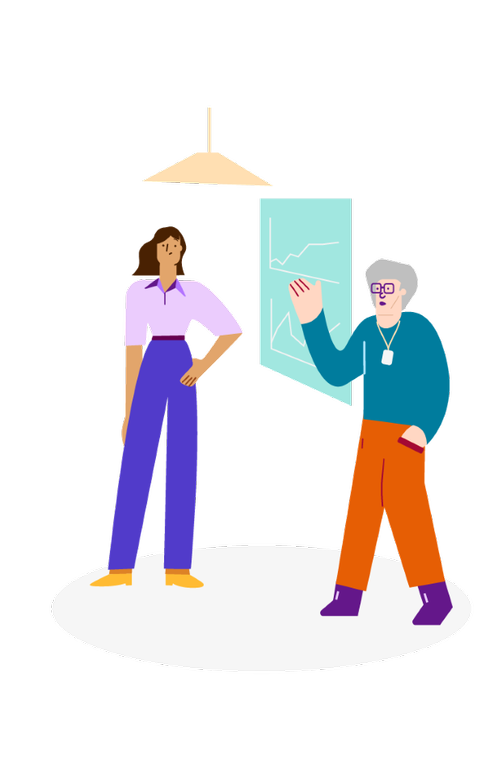 Fear of deportation and detention 
Risk of destitution and isolation if leaving community
Language barriers
Lack of cultural understanding
Experiences of racism and discrimination
.
Challenges faced by migrant women
Hibiscus are working to improve housing outcomes for migrant women. As part of the ‘safe housing for migrant women project’, Hibiscus have identified key challenges faced by migrant women which increase the risk and impact of homelessness.
Language barriers.
No recourse to public funds (NRPF).
Caring responsibilities for children 
Challenges to claiming benefits. 
Poverty and destitution. 
Physical health needs. 
Severe and/or complex mental health needs.
Insecure immigration status. 
Complexity of the immigration system. 
Lack of access to legal aid solicitors.
Hibiscus is a London based charity. They enable marginalised migrant women trapped in the immigration and criminal justice systems to rebuild their lives.
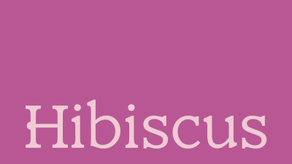 [Speaker Notes: Experiences of violence and abuse:

Violence as a Trigger for homelessness:
National data show that 1 in 5 women who have experienced violence become homeless, compared with just 1 per cent of women who have not experienced violence.
Women fleeing violence falling through the gaps, not protected by the system. Homeless Link’s 2019 Annual Review found that only 10 per cent of homeless services can offer single-sex accommodation to women and so refuges are the main form of single-sex accommodation for women escaping violence. Reduction on refuge places means women are often turned away. Women’s Aid audit of domestic abuse services found that there was a 30 per cent shortfall in refuge spaces in England
 
Experience of violence and abuse among women who are homeless: 

It has been reported that up to 70% of women sleeping rough have experienced violence from an intimate partner (Moss, K., & Singh, P. (2015) cited by Ava, 2020) and a study of homelessness found that 61% of  all women had experienced violence or abuse from a partner (Mackie and Thomas, 2014). 26% of female Crisis Skylight members had experienced domestic abuse compared to 7% of men (Bretherton and Pleace, 2016).  
 
These experiences continue once the women become homeless. A recent study by Groundswell found that 35% of women said physical or sexual abuse was currently affecting their daily life (Groundswell, 2020). 

When homeless face risk of violence in mixed sex homeless setting and from members of the public ( this relates to their perceived deviance from gender norms as well as their vulnerability to traditional forms of patriarchal violence. ) 


Impact of Trauma: 
Women adopt different patterns of homelessness compared to men for a variety of reason, one key reason is  to ensure safety. Trauma has lasting impact. On person and their ability to engage. Need to acknowledge and support women who live with the trauma of historic violence, sometimes manifesting in trauma-responses such as poor mental health or alcohol and drug use, whose unmet support needs, stemming from their experience of violence, also undermine housing stability. Not doing so risks repeat homelessness and ongoing trauma.- centre for homelessness impact 

More women and men are dying while homeless, according to new ONS statistics. 94 women died while homeless in 2017, 16% of the total number of deaths. The average age of death for women was 42 years, and the men’s average age of death was 44 years.

In the Groundswell research, the most commonly diagnosed issues include depression (45%), anxiety/phobia (29%) and posttraumatic stress disorder (PTSD) (18%). Some mental health issues existed before homelessness, however, many women developed new mental health issues because of their housing situation (Groundswell, 2020). In addition, women who are homeless with mental health problems are more likely to experience long-term or repeated homelessness (Agenda, 2020). 
Homeless ink annual revie 2021 - 11.1% of all providers offer women only accommodation 

Women are portrayed as victims or sinners. The Framing of Violence, Trauma and Abuse In order to avoid the perhaps natural tendency within homelessness services to equate ‘trauma or abuse’ with ‘domestic violence from which a woman needs to escape’, it is more ethical, and equitable, to encourage a strategy within the sector which reframes these issues as a standardised consideration of women’s safety. .]
Supporting Migrant Women - Tips
Immigration advice 
If the person does not have a clear immigration status and/or is subject to no recourse to public funds, support them  to access immigration advice from regulated adviser.
Do not provide immigration advice unless ‘regulated’
Language support
Provide access to language translation. A translation service or relevant workers.  
Understand risk that open communication is limited when using translation service .
Advice Service
Praxis: https://www.praxis.org.uk/telephone-advice
JCWI: https://www.jcwi.org.uk/our-helplines
Notre Dame Refugee Centre: https://www.notredamerc.org.uk/advice-line
NRPF Network: https://www.nrpfnetwork.org.uk/
[Speaker Notes: Motherhood:
- A significant proportion of women who are rough sleeping or accessing services for single homeless people are mothers. A survey of people accessing St Mungo’s services found that over 50% of women are mothers and of those 79% have had children taken into care (St Mungo's, 2014. The traumatic impact of losing a child is a significant feature of the lives of homeless women. Binary between single homelessness and family has damaging impact on mothers who have had their children taken into care and they’re identity as mother is not acknowledged. The circumstances under which women separated from their children were complex and the permanence or otherwise of the arrangement often ambiguous.

. Post-2010 benefit caps and other welfare reforms have increased the economic insecurity faced by mothers in particular, who are overall less likely to be able to take up work or increase employment due to maternal responsibilities or pregnancy (Hudson-Sharp et al. 2018). TA often unsuitable, mother separate from support networks and their agency is curtailed in the accommodation. Curfews and limitation on how they oo food etc.]
What is no recourse to public funds (NRPF)?

A person has NRPF when they are subject to immigration control (section 115 of the Immigration and Asylum Act 1999). 
If a person is subject to immigration control, they may not be able access public funds including certain benefits. 
The NRPF network provides lots of information and resources on what it means and what support someone subject to NRPF condition can access: 
Rights and entitlements | NRPF (nrpfnetwork.org.uk)
Challenging restricted eligibility due to immigration status (NRPF)
If someone is subject to NRPF, this is not a blanket ban. There may still be options to secure housing and financial support for them. 
Use the web tool developed by the NRPF network to find out what those options might be: Web tool | NRPF Network
Support the person to access regulated immigration advice
[Speaker Notes: Motherhood:
- A significant proportion of women who are rough sleeping or accessing services for single homeless people are mothers. A survey of people accessing St Mungo’s services found that over 50% of women are mothers and of those 79% have had children taken into care (St Mungo's, 2014. The traumatic impact of losing a child is a significant feature of the lives of homeless women. Binary between single homelessness and family has damaging impact on mothers who have had their children taken into care and they’re identity as mother is not acknowledged. The circumstances under which women separated from their children were complex and the permanence or otherwise of the arrangement often ambiguous.

. Post-2010 benefit caps and other welfare reforms have increased the economic insecurity faced by mothers in particular, who are overall less likely to be able to take up work or increase employment due to maternal responsibilities or pregnancy (Hudson-Sharp et al. 2018). TA often unsuitable, mother separate from support networks and their agency is curtailed in the accommodation. Curfews and limitation on how they oo food etc.]
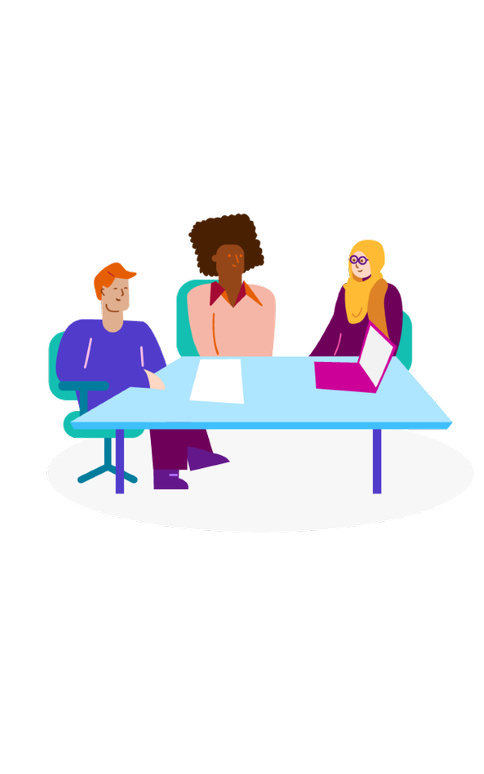 Equity measures
Recognise that migrant women may be less familiar with, and find it harder to navigate local systems, and may need more support to do so.
Cultural understanding and awareness
Seek to understand how a person’s response may be culturally informed.
Ask the person and respond to their needs. 
Attend or procure training on cultural competency/awareness. 
Provide access to religious items, store them safely and respectfully.
Cultural Understanding: Training
Ask your local by and for organisations if they have a training offer. 
Hibiscus: Report Cultural Mediation - Hibiscus Initiatives
Hibiscus: Training  Cultural Mediation Course Hibiscus Initiatives
Halo Project: Cultural competency and religious understanding Training (haloproject.org.uk)
[Speaker Notes: Sexuality:
Whilst there is little detailed information on different groups of women, we do know that some groups are over-represented amongst homeless women. Black women have been found to represent 20% of women sleeping rough in London compared to 12.5% of the general population. Similarly LGBTQ+I people have experienced homelessness at a disproportionately high level compared to other groups. 

Sexuality:

Almost one in five LGBT people (18 per cent) have experienced homelessness at some point in their lives. This number increases to almost three in ten LGBT disabled people (28 per cent) compared to more than one in ten LGBT people who aren't disabled (11 per cent). One in four trans people (25 per cent) have experienced homelessness at some point in their lives, compared to one in six LGB people who aren't trans (16 per cent).  Trans women face a pervasive risk of violence and transphobic attack from the public and discrimination on the part of professional staff/ 

LGBT people in category C2DE (lower income households) are more likely than LGBT people in category ABC1 (higher income households) to have experienced homelessness, 25 per cent compared to 15 per cent.  
One in four non-binary people (24 per cent), 20 per cent of LGBT women and 15 per cent of LGBT men have experienced homelessness. 
Race: 
Key factors of experience of bme women : immigration status, language ability, and race-based discrimination 
Impact of austerity and immigration restrictions on bme women 
Austerity hitting Black and minoritised women’s refuges the hardest. Indeed, in the past 10 years, 50% of Black and minoritised specialist refuges have been forced to close or been taken over by a larger provider due to lack of funding
Bme women often placed in unsuitable ta, isolated from community. Community links aka religious not recognised in suitability assessments. 

Immigration status : 
women with Non-Recourse to Public Funds (NRPF)16, who have an average rejection rate from refuges of 93%, according to findings from a Women’s Aid project.17
Complexity of eligibility requirements, mean that women are often assessed as not having nrpf when they do. This applies to lack of id etc
Lack of options for people who do have nrpf, pushed into highly precarious living circumstances]
Safety planning	
Protection from perpetrators/traffickers where applicable
Consider risks if a woman has fled a community. 
Location
Be aware of the proximity of the service to amenities
Provide a map of local services (foodbank, GP, parks, shops etc)
Financial support 
If developing a new service, factor in a personal budget to be provided to service users 
Provide for basic needs, including furniture, toiletries, bedding and food.
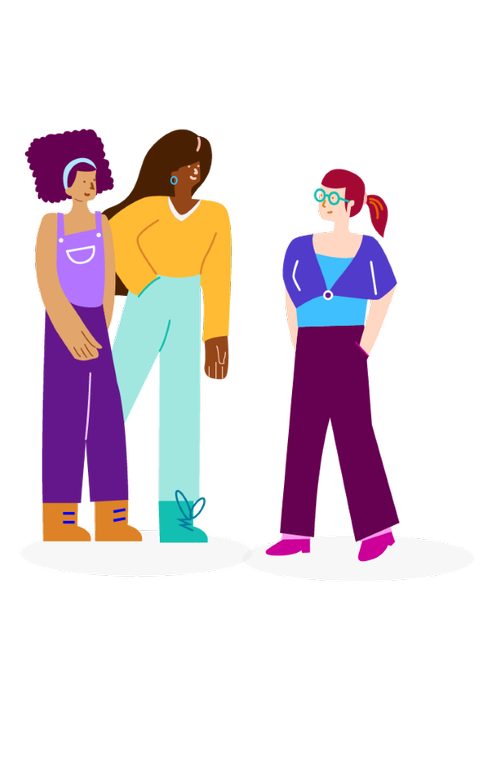 [Speaker Notes: Sexuality:
Whilst there is little detailed information on different groups of women, we do know that some groups are over-represented amongst homeless women. Black women have been found to represent 20% of women sleeping rough in London compared to 12.5% of the general population. Similarly LGBTQ+I people have experienced homelessness at a disproportionately high level compared to other groups. 

Sexuality:

Almost one in five LGBT people (18 per cent) have experienced homelessness at some point in their lives. This number increases to almost three in ten LGBT disabled people (28 per cent) compared to more than one in ten LGBT people who aren't disabled (11 per cent). One in four trans people (25 per cent) have experienced homelessness at some point in their lives, compared to one in six LGB people who aren't trans (16 per cent).  Trans women face a pervasive risk of violence and transphobic attack from the public and discrimination on the part of professional staff/ 

LGBT people in category C2DE (lower income households) are more likely than LGBT people in category ABC1 (higher income households) to have experienced homelessness, 25 per cent compared to 15 per cent.  
One in four non-binary people (24 per cent), 20 per cent of LGBT women and 15 per cent of LGBT men have experienced homelessness. 
Race: 
Key factors of experience of bme women : immigration status, language ability, and race-based discrimination 
Impact of austerity and immigration restrictions on bme women 
Austerity hitting Black and minoritised women’s refuges the hardest. Indeed, in the past 10 years, 50% of Black and minoritised specialist refuges have been forced to close or been taken over by a larger provider due to lack of funding
Bme women often placed in unsuitable ta, isolated from community. Community links aka religious not recognised in suitability assessments. 

Immigration status : 
women with Non-Recourse to Public Funds (NRPF)16, who have an average rejection rate from refuges of 93%, according to findings from a Women’s Aid project.17
Complexity of eligibility requirements, mean that women are often assessed as not having nrpf when they do. This applies to lack of id etc
Lack of options for people who do have nrpf, pushed into highly precarious living circumstances]
Further Resources

NHAS (for local authorities, public authorities and voluntary agencies): https://www.nhas.org.uk/professionals/nhas-free-training
Civil Legal Advice: https://www.gov.uk/civil-legal-advice
NRPF Network: https://www.nrpfnetwork.org.uk/
Homeless Link Resources: https://homeless.org.uk/knowledge-hub/unlocking-the-door-a-roadmap-for-supporting-non-uk-nationals-facing-homelessness-in-england/
Migrant Help: Asylum advice and guidance | Migrant Help (migranthelpuk.org)
Rights of Women: Rights of Women
Refugee and Migrant Centre: What we can help with - Refugee and Migrant Centre (rmcentre.org.uk)
East European Resource Centre eerc.org.uk/#/
The Aire Centre (Advice on individual rights in Europe) The AIRE Centre
Next steps
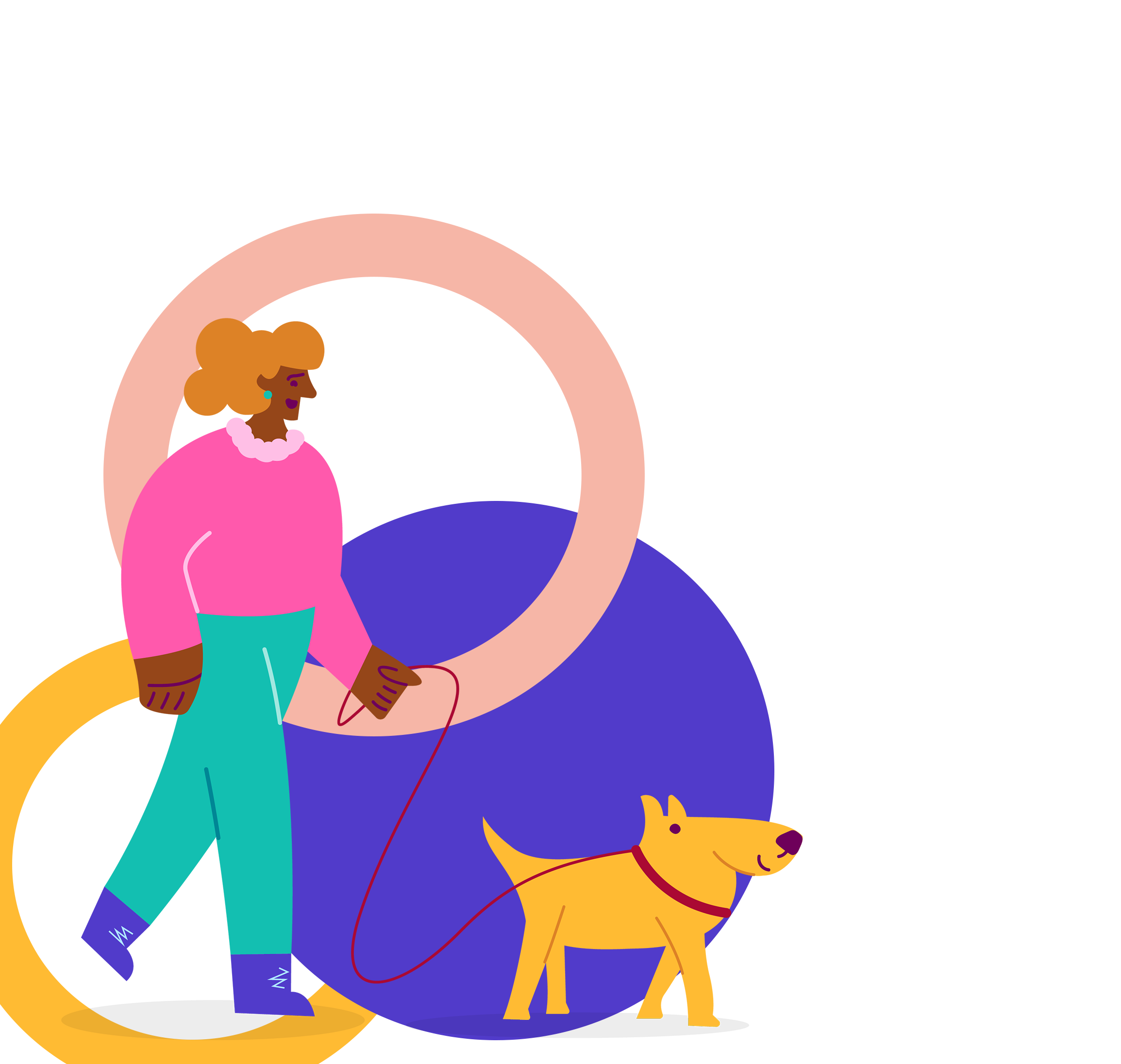 Read the full briefing 
Sign up to training 
Read other Homeless Link resources
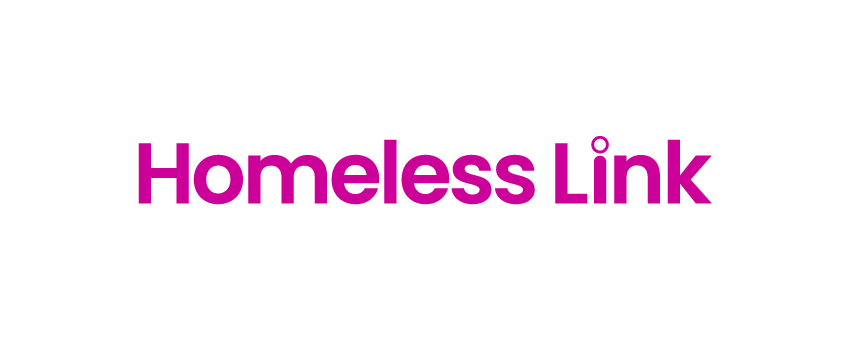 What we do

Homeless Link is the national membership charity for frontline homelessness services. We work to improve services through research, guidance and learning, and campaign for policy change that will ensure everyone has a place to call home and the support they need to keep it.
homeless.org.uk

@HomelessLink